上课内容：自然拼读

上课时间：每周六晚19：00 - 20：30

上课老师：尹岩老师
A is for apple [æ] [æ] [æ]     
B is for bat  [b] [b] [b]
C is for cat [k] [k] [k]        
D is for dog  [d] [d] [d]
E is for elephant [e] [e] [e]    
F is for frog [f] [f] [f]
G is for girl [g] [g] [g]
H is for head [h] [h] [h]
I is for it [i] [i] [i]            
J is for jug  [dʒ] [dʒ] [dʒ]
K is for kite [k] [k] [k]       
L is for lion [l] [l] [l]
M is for monkey [m] [m] [m]  
N is for nose [n] [n] [n]
O is for orange [ɔ][ɔ][ɔ]
P is for pear  [p] [p] [p]
Q is for queen  [kw] [kw] [kw]
R is for rain [r] [r] [r]
S is for sweet  [s] [s] [s] 
T is for tiger [t] [t] [t]
Uu
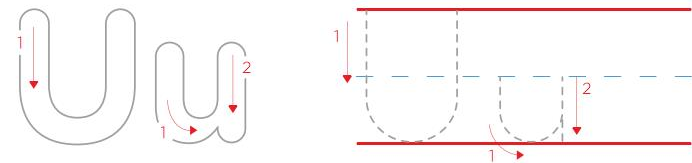 字母读音：  [ju:] 
字母发音：  [ʌ]
U is for up [ʌ] [ʌ] [ʌ]
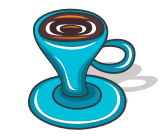 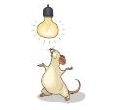 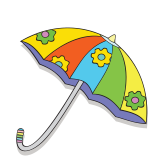 under
cup
umbrella
Vv
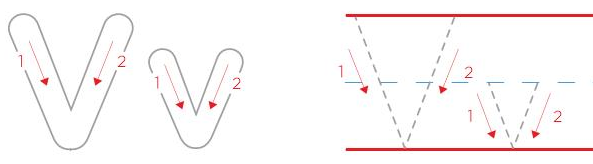 字母读音：  [vi:] 
字母发音：  [v]
V is for  five  [v] [v] [v]
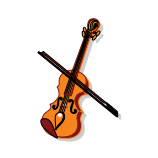 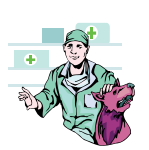 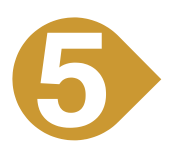 vet
five
violin
Ww
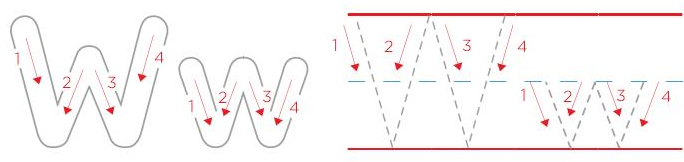 字母读音：['dʌbl ju:] 
字母发音：[w]
W is for way [w] [w] [w]
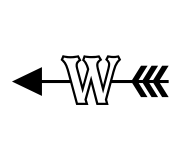 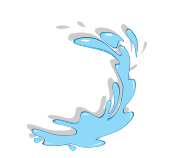 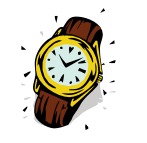 watch
water
west
Xx
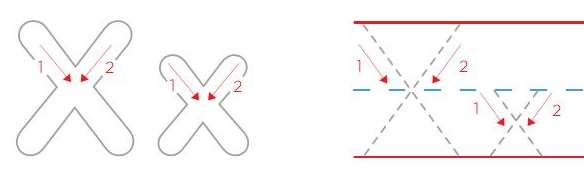 字母读音：  [eks] 
字母发音：  [ks]
X is for box [ks] [ks] [ks]
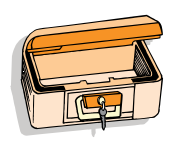 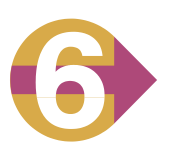 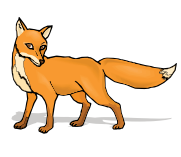 box
fox
six
Yy
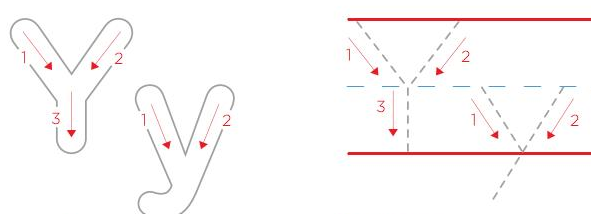 字母读音：  [wai] 
字母发音：  [j]
Y is for yes  [ j ] [ j ] [ j ]
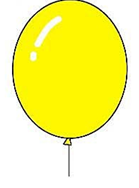 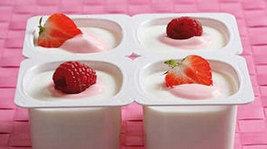 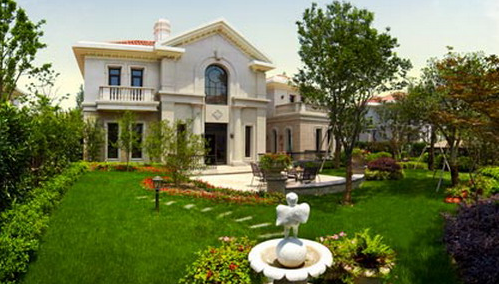 yellow
yard
yoghurt
Zz
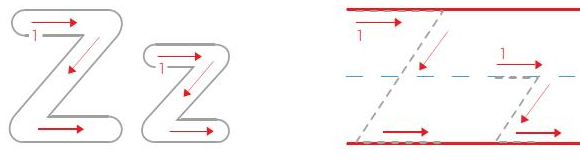 字母读音：[zed] [zi:] 
字母发音：[z]
Z is for zoo [ z ]  [ z ] [ z ]
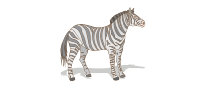 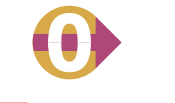 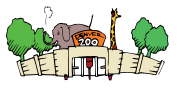 zoo
zebra
zero
U is for up [ʌ] [ʌ] [ʌ]     
V is for five  [v] [v] [v]
W is for way [w] [w] [w]           
X is for box [ks] [ks] [ks]
Y is for yes  [ j ] [ j ] [ j ]      
Z is for zoo [ z ]  [ z ] [ z ]
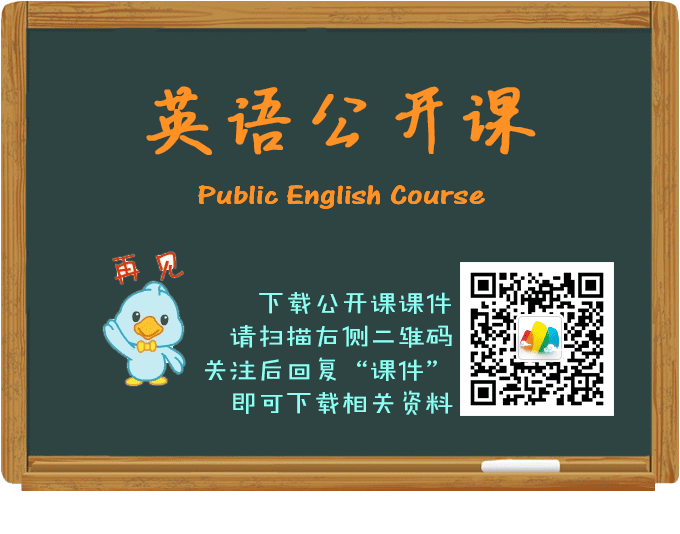